The Art of Measuring Nothing
Royal Aeronautical Society – Human Factors Group
Predicting the fatal flaws
26 November 2015
Agenda
Short introduction/background
 Avinor study
 Organizational processes model
 Study results
Eric Arne Lofquist
Associate Professor at BI Norwegian Business School –Campus Bergen - Norway
Executive Masters program in Health, Safety and Environment (HSE)
US Navy Commander (28 years active service)
 15 years flying F-14 ”Tomcats” from US Navy Aircraft Carriers (USS Nimitz)
 Deputy base commander New Orleans Industrial complex
Director of consulting – Powersim (System Dynamics)
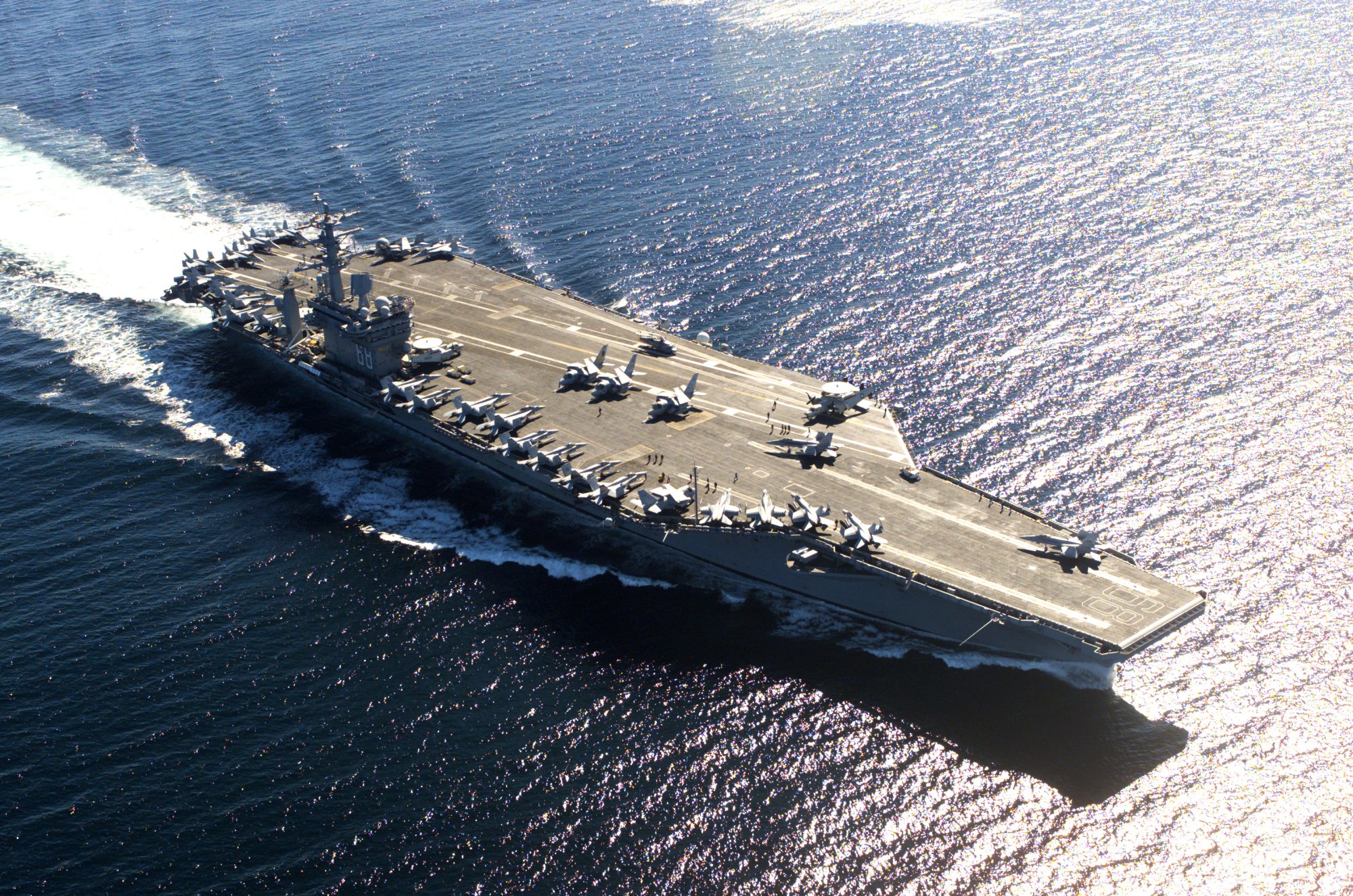 USS Nimitz CVN-68
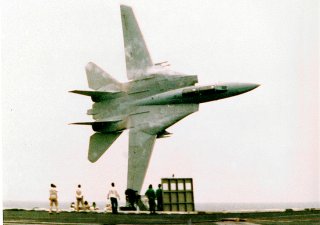 Safety Literature
Most safety literature today is written by a combination of sociologists, psychologists and/or engineers ”each with specific paradigms for understanding certain parts of complex socio-technical systems” (Karlene Roberts, 2001)
Engineering and statistical modeling (Engineers)
Social science (Sociology and Psychology)
Human factors (Psycholgists and engineers)
A recurring issue is that there is often no theoretical link to other safety research
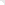 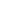 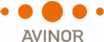 Take-Off 05 project 
«Corporatization of air navigation services in Norway»
(2003-2005)
Academic papers
Lofquist, E.A. (2008)  Measuring the effects of strategic change on safety in a High Reliability Organization. Doctorial Dissertation.

Lofquist, E.A. (2010) The art of measuring nothing: The paradox of measuring safety in a changing civil aviation industry using traditional safety metrics. Safety Science 48 (2010) 1520–1529

Lofquist, E.A., Greve, A., and Olsson, U.H. (2011) Modeling attitudes and perceptions as predictors for changing safety margins during organizational change. Safety Science 49 (2011) 531–541
High Reliability Organizations (HRO)
Personal perspective on safety and HROs
1976 US Navy Flight School – first day
”Look at the person next to you ...”
1976-1978 Seven (7) Classmates killed in training
1978-1979 First operational cruise on USS Nimitz – 14 crashes/14 pilots killed
25 May 1980 USS Nimitz crash and fire
This was the birthplace of HRO
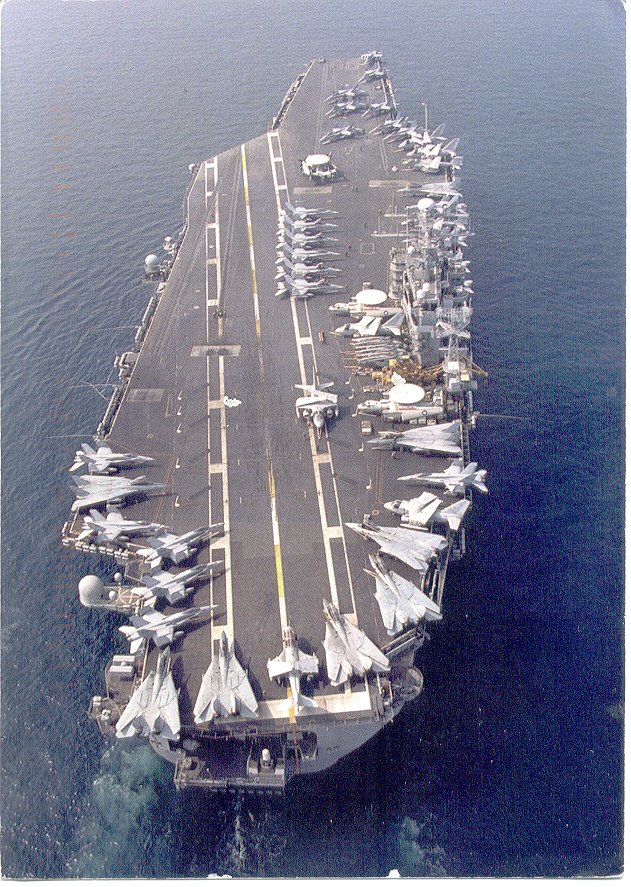 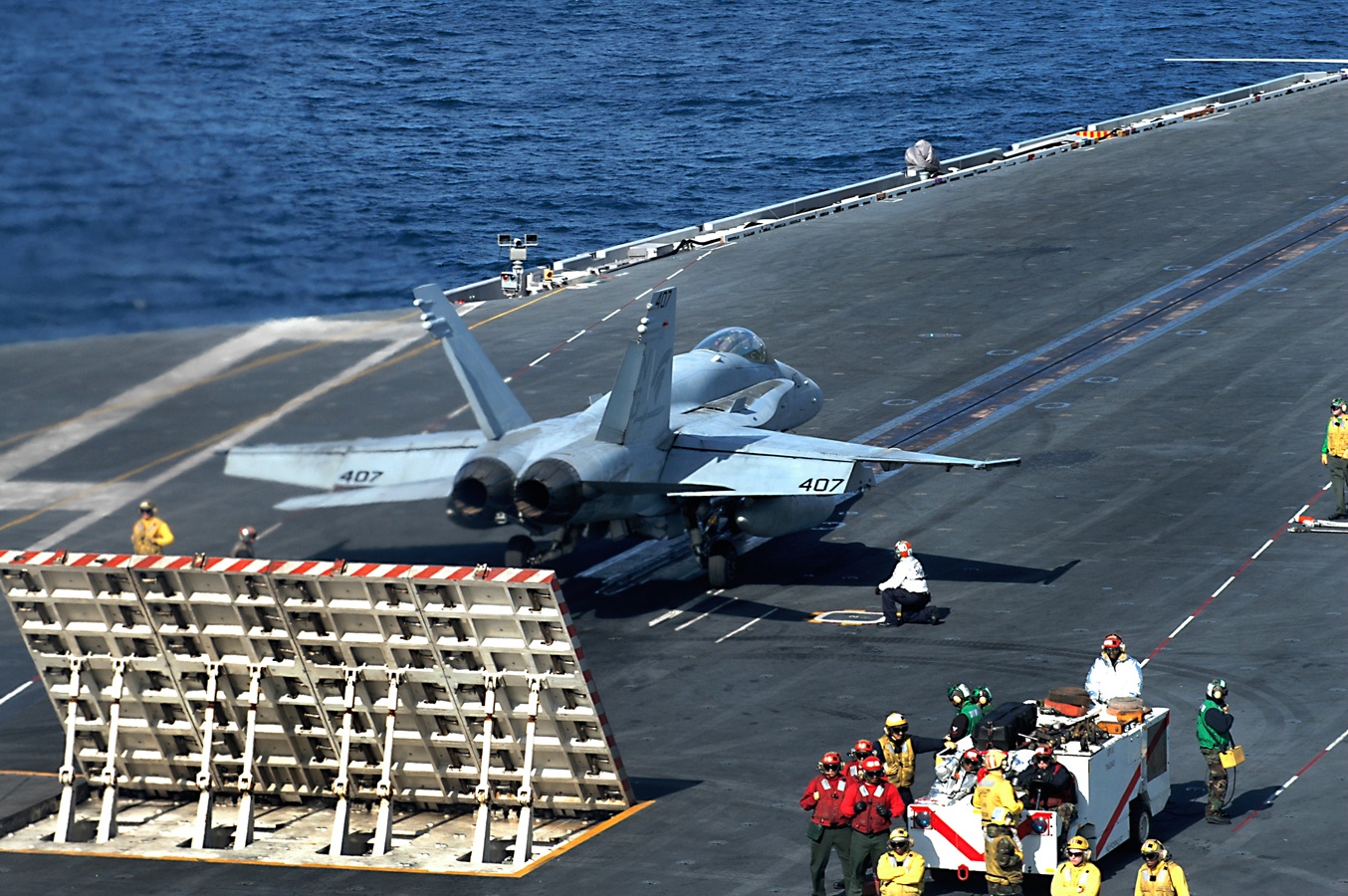 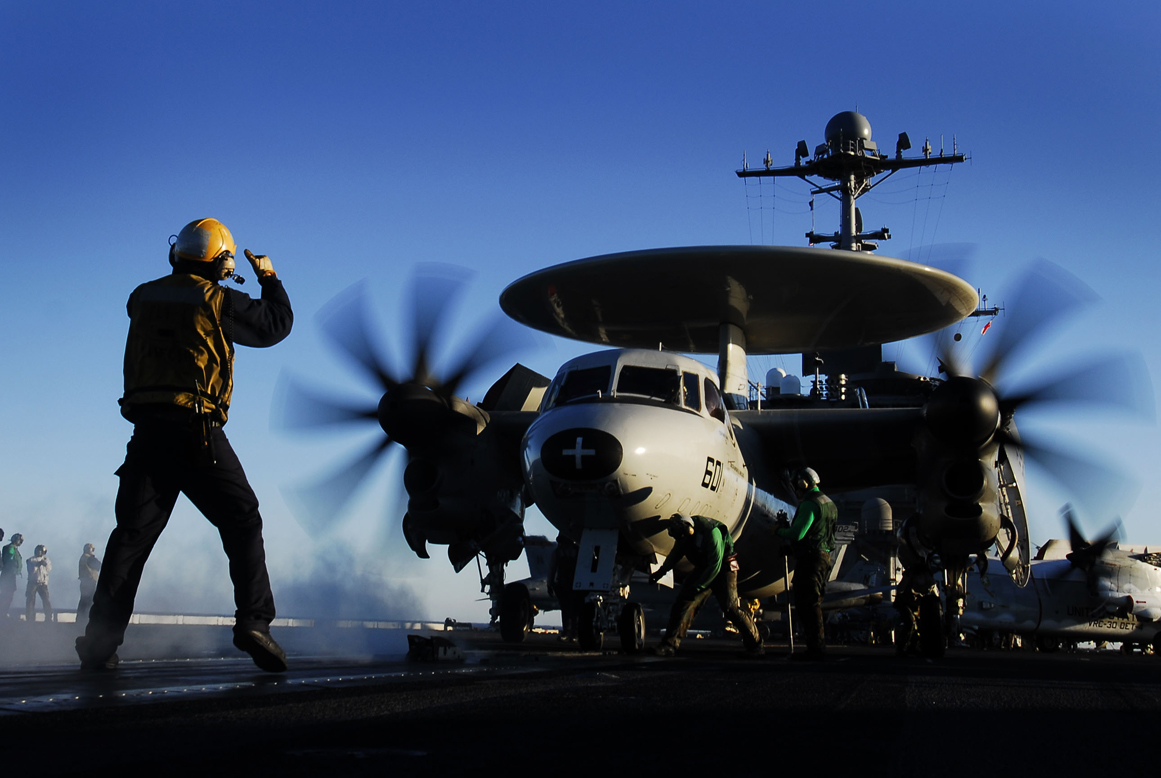 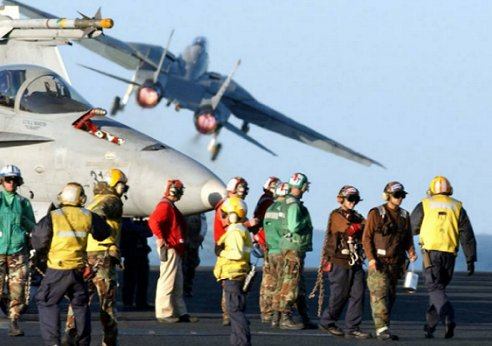 Safety theories
Man-made disasters (Turner, 1978)
Normal Accident Theory (Perrow, 1984)
High Reliability Organizations (Rocklin, La Porte, and Roberts, 1987)
Organizational accidents (Reason, 1990)
Limits to safety (Sagan, 1993)
Collective mind and mindfulness (Weick and Roberts, 1993; Weick and Sutcliffe, 2006)
Challenger launch decision (Vaughan, 1996)
Überlingen (Johnson, 2004)
Resilience Engineering (Hollnagel et al., 2006)
Organizational processes model (Lofquist, 2008:2010)
Socio-technical system
System Design
System Operation
System Outcomes
Proactive 
Phase
Interactive
Phase
Reactive
Phase
Organizational Culture
Environment
Time
Key concepts
Socio-technical systems
Complexity (bounded rationality)
Dynamic-adaptive behavior of systems
Gap between routines as imagined/enacted
Control- vs. commitment-based systems
Rules, regulations, procedures, routines, checklists, etc.
Compliance
Key concepts (2)
The role of organizational culture and climate
Trial and error learning
Latent failures/conditions
Incubation periods
Organizational drift/deviance
Barriers/operational redundancy
Signals
Key concepts (3)
Tight vs. loose coupling (with delay)
Incidents and accidents (near misses)
Undesired events/outcomes
Consequence
Human error/variation
Root causes
Double-loop learning(Argyris & Schön, 1974)
Real world
signals
Single-
loop
Decisions
Information 
feedback
Double-
loop
Action strategies 
decision rules
Mental models of 
real world
Organizational «double-loop» learning(Lofquist, 2008:2010)
Socio-technical system
System Design
System Operation
System Outcomes
Proactive 
Phase
Interactive
Phase
Reactive
Phase
Organizational Culture
Environment
Time
Organizational «double-loop» learning(Lofquist, 2008:2010)
Socio-technical system
System Design
System Operation
System Outcomes
Proactive 
Phase
Interactive
Phase
Reactive
Phase
Organizational Culture
Environment
Time
Organizational «double-loop» learning (Lofquist, 2008:2010)
Socio-technical system
System Design
System Operation
System Outcomes
Proactive 
Phase
Interactive
Phase
Reactive
Phase
Organizational Culture
Environment
Time
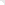 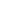 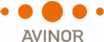 Take-Off 05 project 
«Corporatization of air navigation services in Norway»
(2003-2005)
Three year longitudinal study
Avinor leadership survey (2002-2005)
Safety in Norwegian civil aviation during change processes (2005)
60 Individual semi-structured interviews (2005)
Conceptual causal model
Perceptions of 
Leadership
Commitment
+
+
Attitude toward 
Change
Perception 
of Safety
+
+
Perception of
Safety
Culture
+
Safety Measurement Model Results
Perceptions of 
Leadership
Commitment
0.64
0.54
Attitude toward 
Change
Perception 
of Safety
0.28
-0.02
Perception of
Safety
Culture
0.25
Total causal effect of 0.72
RMSEA = 0.030
Could the Germanwings flight 18G accident have been avoided?